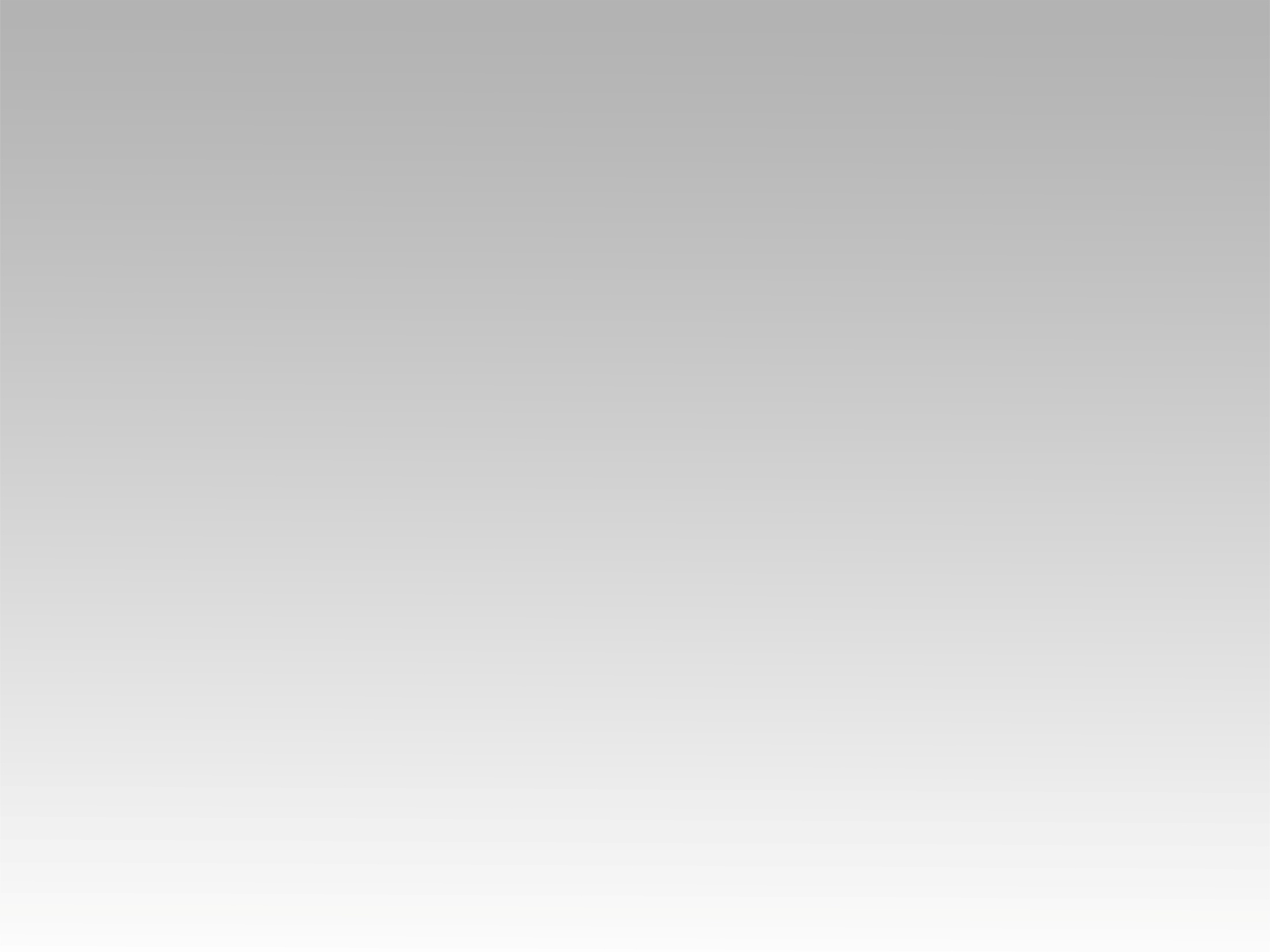 تـرنيــمة
دي خطة حياتي ضامنها في إيدك
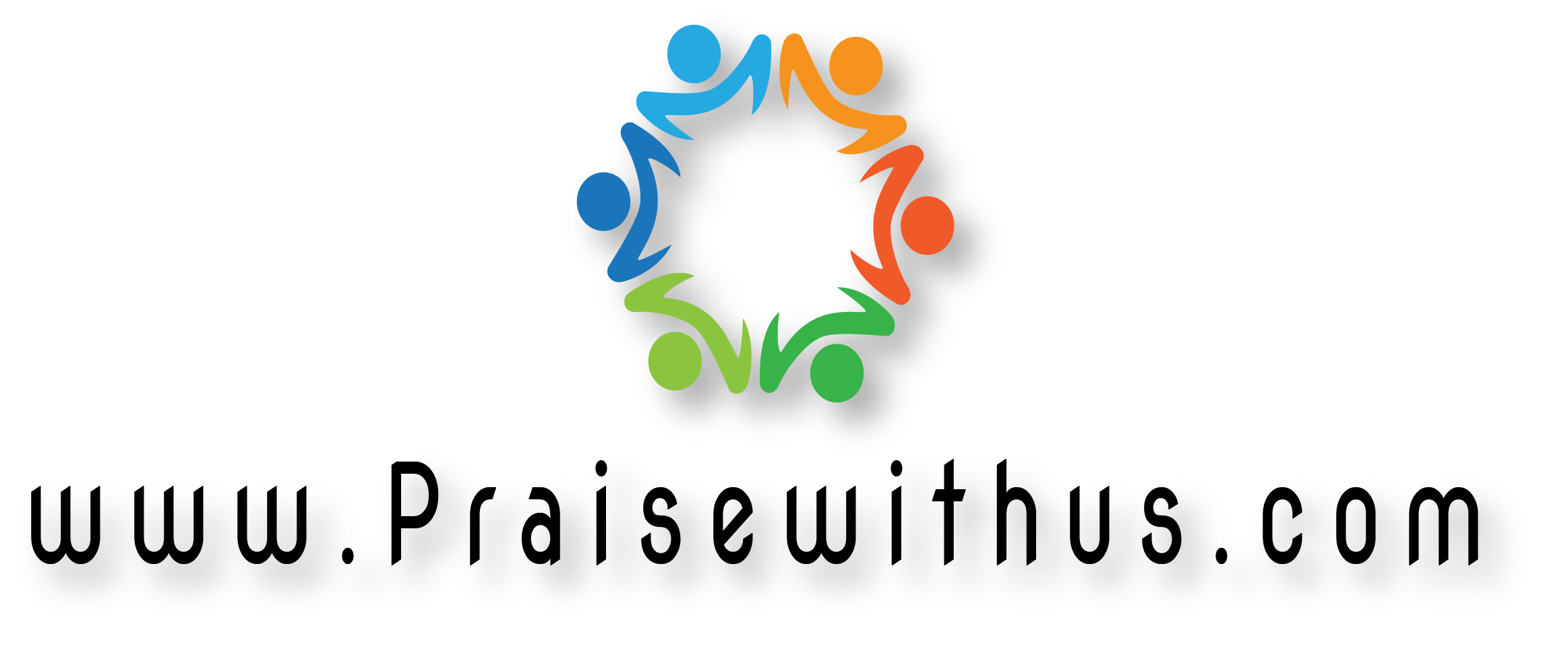 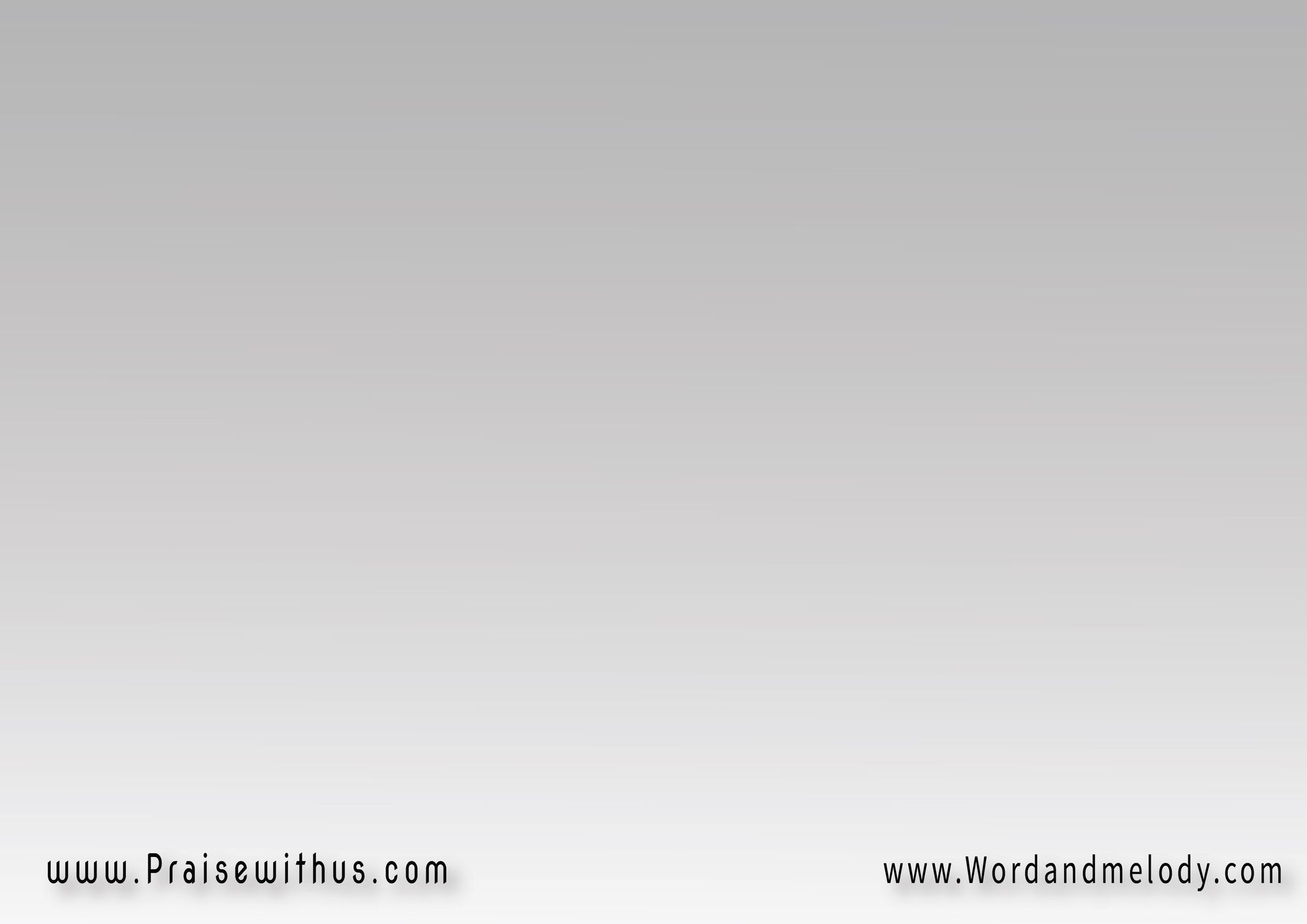 1- (دي خِطِّة حَيَاتي   ضَامِنهَــا في إيديكشَايفهَـــا يُومَاتــــــي   غَلاوتـــــي عَلِيك)2(حَاسِسهَا في أمَانــي   سَلامِــي وِضَمَــانيفي كُلِّ المَعَانــــــي   الحِلـــوَة اللي فِيك)2
(di khettet hayati  Damenha fi edaikshayefha yomati ghalawti aalaik)2(hasesha fi amani salami we Damanifi koll elmaaani   elhelwa elli feek)2
You guarantee a plan for my life. I can see how 
dear I am to You. I feel it in the peace and safety You provide and everything good about You.
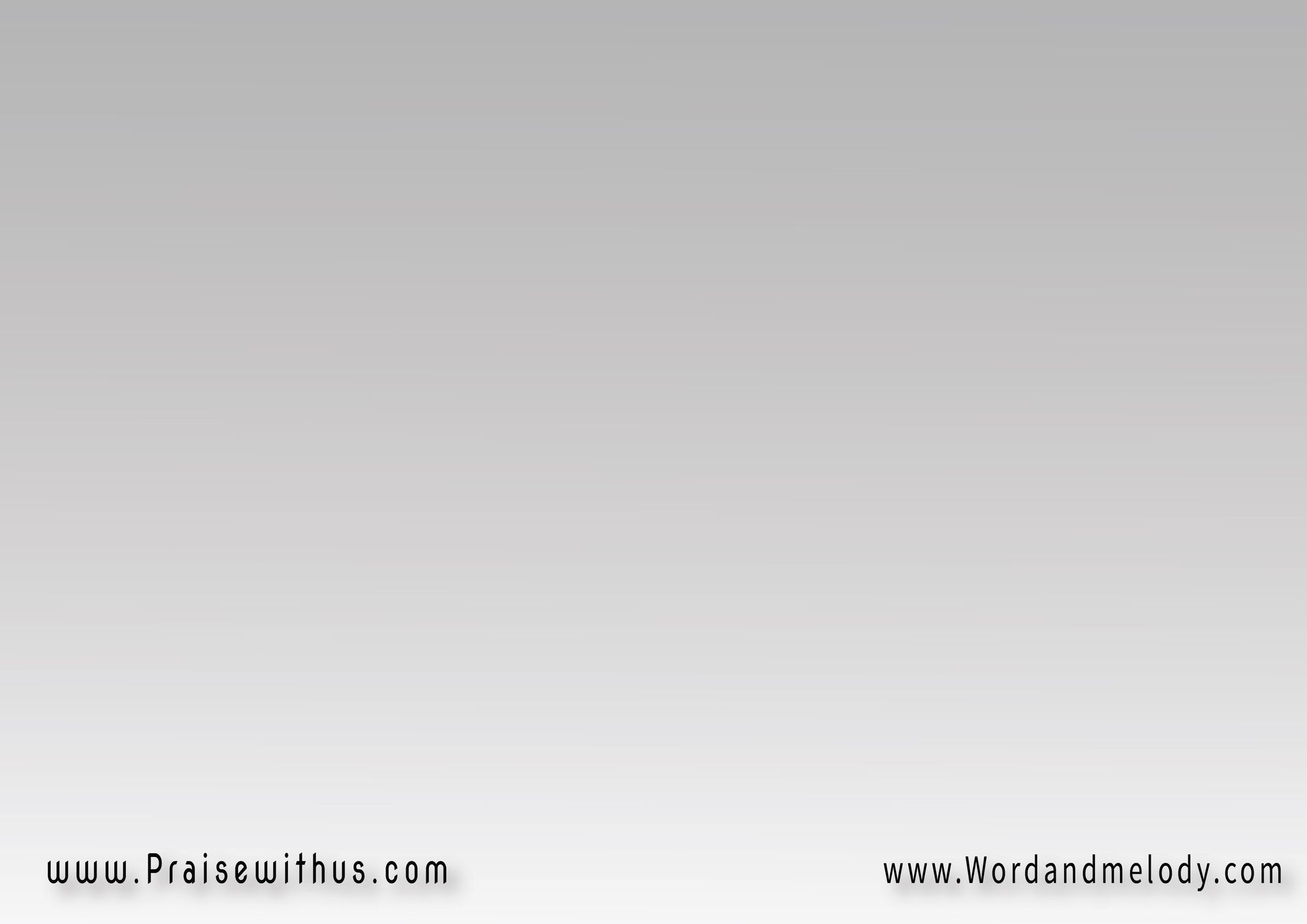 2-  (في يُوم ما تِهَاجمني   رِيَــاح الحَيَـــــاةوِبضَغط تِلاخِمنــي   وِمَفيش طوق نَجَاة)2(أشُـــــوفَك قُرَيِّب   حِنَيِّـــــــن وِطَيِّبوِخاطـــرِي تِطَيِّب   يا أروَع إلَــــــه)2
(fi yom ma tehajemni riah elhayahweb Daght telakhemni we mafeesh toq najah)2(ashofak orayeb  henayen we tayebwe khatri tetayeb   ya arwaa elah)2


When I am attacked by the winds and there is no safety ring,
 I see You are close and tender to save me; greatest Lord.
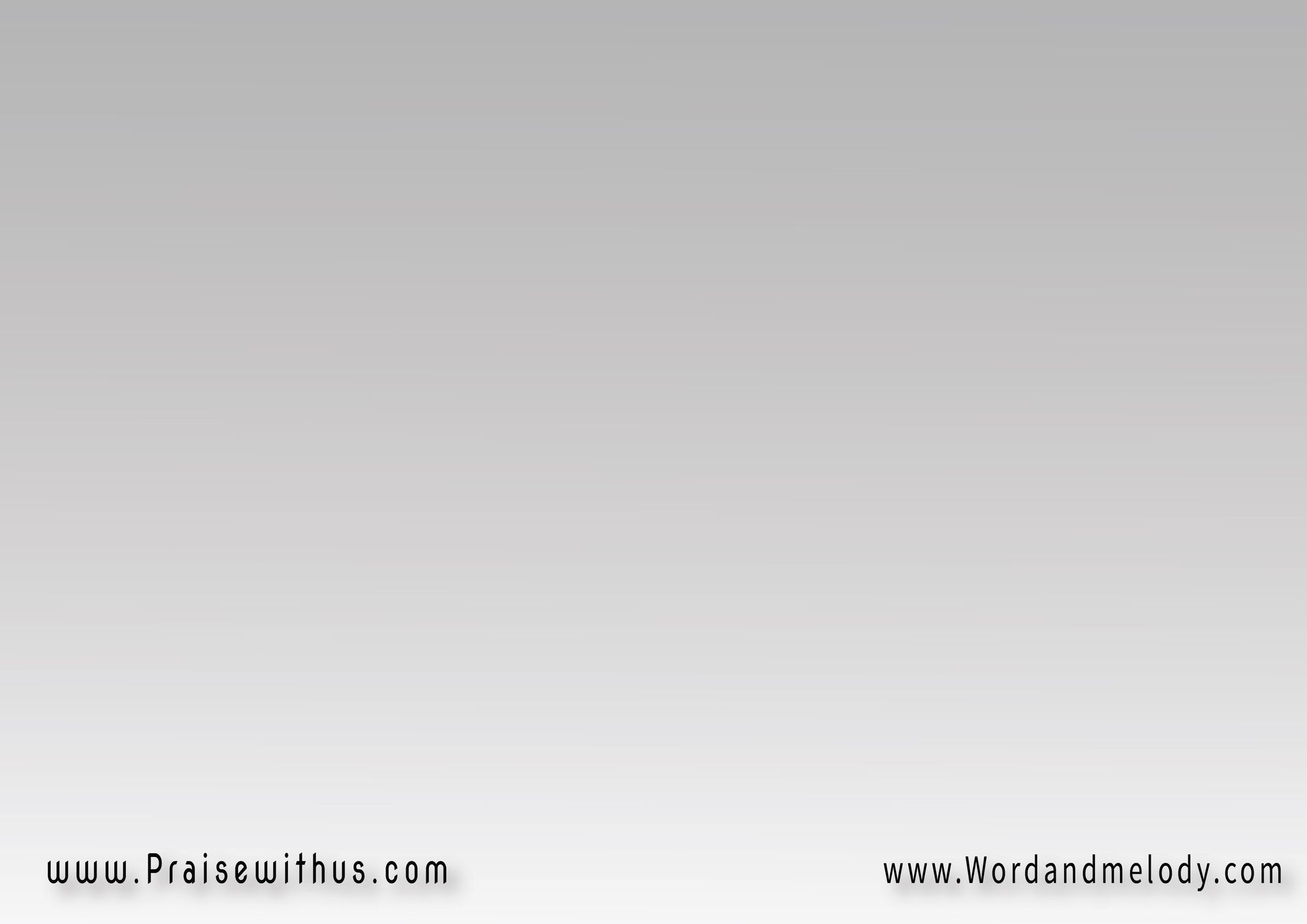 3- (ما في شِيء يهَدِّد  شَعبَك في المَرَاعِيوِلا شِيء يبَـــــــــدِّد   خِرَافَك يا رَاعِـــي)2(سَيِّج حَوَالَـــيَّ   وِوَعدَك دا لِـــيَّإنّ جُوَّا في يَدَّك   قلبي وِشِرَاعِي)2
(ma fi shea yehadded shaabak fil maraaiwala shea yebadded kherafak ya raai)2(sayej hawalayya we waadak da liaenni joa fi yaddak  albi we sheraai)2
Nothing threatens Your people in the pastures or scatter 
Your sheep good shepherd. Build a wall around me. You 
promised that You keep my heart and my sail in Your hand.
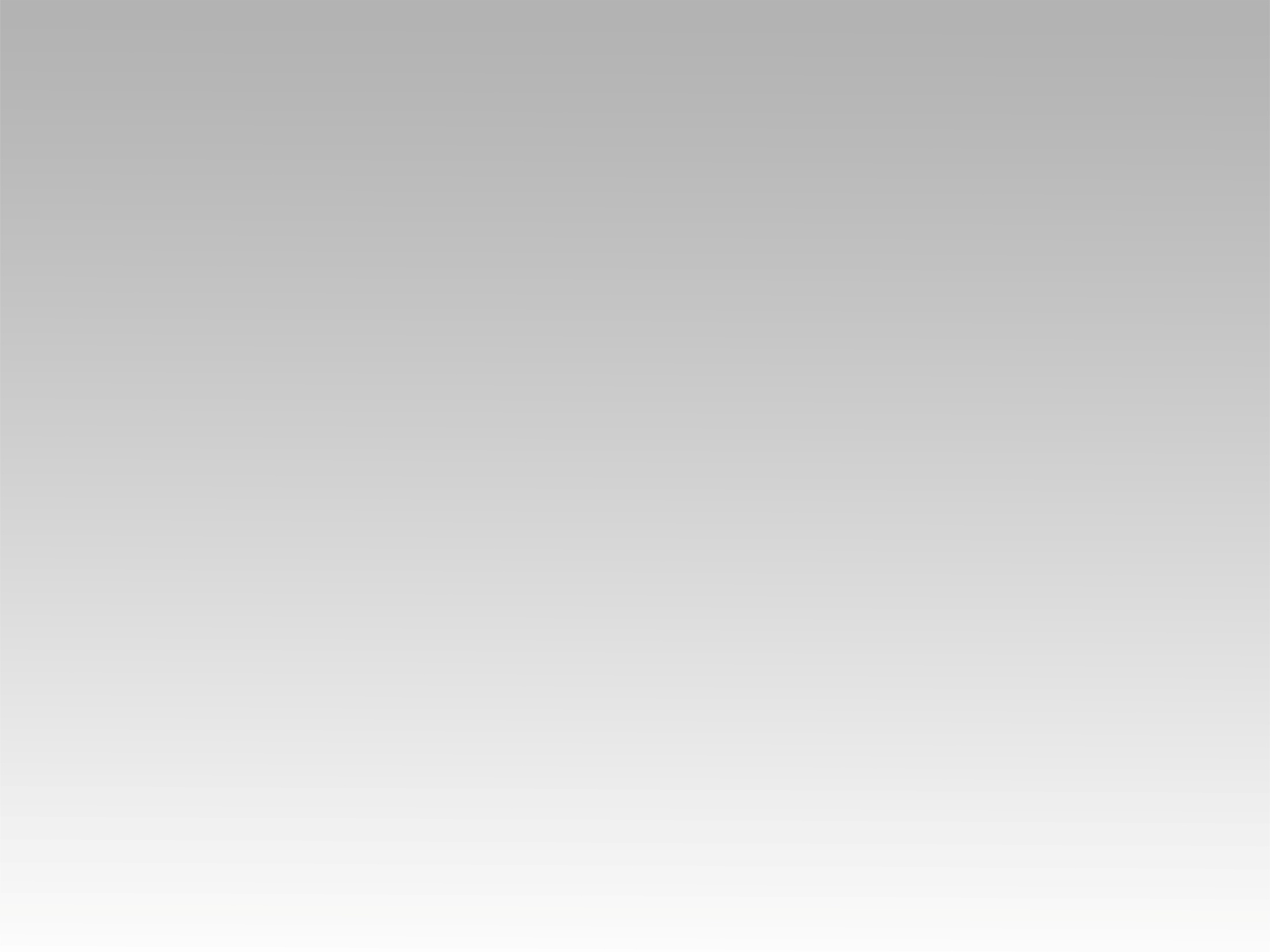 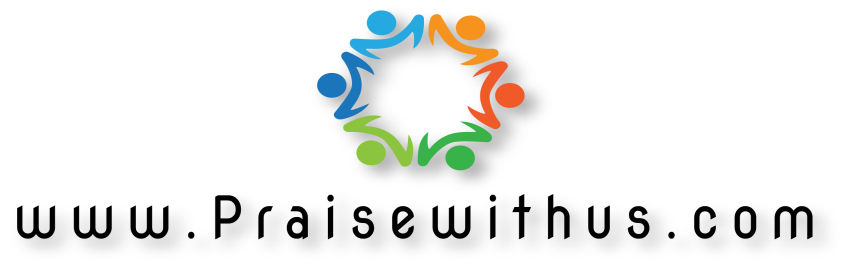